Moral Philosophies and Business Ethics
Matti Häyry

Aalto University School of Business

51E 00100 Business Ethics

 

Lecture 6
After the intermission,you will all have a questionSend it to me by email to:matti.hayry@aalto.fi
Find out and report
What are the reasons given by the CE in particular cases?
What other reasons could be given in particular cases?
Sustainability
Environmental ethics
CSR
Business ethics
Moral theories
Theories of justice
The background in the different approaches and theories will be provided by lectures, guest lectures, and reading material.
Everything is geared towards your investigation and reporting.
Find out and report
What are the reasons given by the CE in particular cases?
What other reasons could be given in particular cases?
Sustainability
Environmental ethics
CSR
Business ethics
Moral theories
Theories of justice
The background in the different approaches and theories will be provided by lectures, guest lectures, and reading material.
Everything is geared towards your investigation and reporting.
Find out and report
What are the reasons given by the CE in particular cases?
What other reasons could be given in particular cases?
Sustainability
Environmental ethics
CSR
Business ethics
Moral theories
Theories of justice
The background in the different approaches and theories will be provided by lectures, guest lectures, and reading material.
Everything is geared towards your investigation and reporting.
Find out and report
What are the reasons given by the CE in particular cases?
What other reasons could be given in particular cases?
Sustainability
Environmental ethics
CSR
Business ethics
Moral theories
Theories of justice
The background in the different approaches and theories will be provided by lectures, guest lectures, and reading material.
Everything is geared towards your investigation and reporting.
Find out and report
What are the reasons given by the CE in particular cases?
What other reasons could be given in particular cases?
Sustainability
Environmental ethics
CSR
Business ethics
Moral theories
Theories of justice
The background in the different approaches and theories will be provided by lectures, guest lectures, and reading material.
Everything is geared towards your investigation and reporting.
Individual rights
Communal tradition
Capability promotion
Fair contract
Relations Care
Preference satisfaction
Responsi-bility / Not
Justice and fish
Individual rights
Communal tradition
Capability promotion
Fair contract
Relations Care
Preference satisfaction
Responsi-bility / Not
Justice and fish
Individual rights
Communal tradition
Capability promotion
Fair contract
Relations Care
Preference satisfaction
Responsi-bility / Not
Give fish meals
Justice and fish
Give rods and teach fishing and cooking skills
Individual rights
Communal tradition
Capability promotion
Fair contract
Relations Care
Preference satisfaction
Responsi-bility / Not
Give fish meals
Justice and fish
Give rods and teach fishing and cooking skills
Individual rights
Communal tradition
Capability promotion
Fair contract
Relations Care
Preference satisfaction
Responsi-bility / Not
Give fish meals
to as many as possible
Justice and fish
Give rods and teach fishing and cooking skills
Individual rights
Communal tradition
Capability promotion
Fair contract
Relations Care
Preference satisfaction
Responsi-bility / Not
Give fish meals
to as many as possible
provided that this will not interfere with some getting their cup of rice.
Justice and fish
Give rods and teach fishing and cooking skills so as to enable the preparation of fish meals for the willing.
Individual rights
Communal tradition
Capability promotion
Fair contract
Relations Care
Preference satisfaction
Responsi-bility / Not
Give fish meals
to as many as possible
provided that this will not interfere with some getting their cup of rice.
Justice and fish
Give rods and teach fishing and cooking skills so as to enable the preparation of fish meals for the willing.
Individual rights
Communal tradition
Capability promotion
Fair contract
Relations Care
Preference satisfaction
Responsi-bility / Not
Give fish meals
to as many as possible
provided that this will not interfere with some getting their cup of rice.
Is the inability to get fish meals their own fault? If so, forget. If not, do something.
Justice and fish
Give rods and teach fishing and cooking skills so as to enable the preparation of fish meals for the willing.
Individual rights
Communal tradition
Capability promotion
Fair contract
Relations Care
Preference satisfaction
Responsi-bility / Not
Give fish meals
to as many as possible
provided that this will not interfere with some getting their cup of rice.
Is the inability to get fish meals their own fault? If so, forget. If not, do something.
Or help them to realize that they caught and cooked the fish.
Justice and fish
Give rods and teach fishing and cooking skills so as to enable the preparation of fish meals for the willing.
Individual rights
Communal tradition
Capability promotion
Fair contract
Relations Care
Preference satisfaction
Responsi-bility / Not
Make them and others see that they at least cooked and served the fish and deserve the credit for this work.
Give fish meals
to as many as possible
provided that this will not interfere with some getting their cup of rice.
Is the inability to get fish meals their own fault? If so, forget. If not, do something.
Or help them to realize that they caught and cooked the fish.
Justice and fish
How the fish is caught, cooked, and served and by and to whom depends on custom, tradition, and communal practices.
Give rods and teach fishing and cooking skills so as to enable the preparation of fish meals for the willing.
Individual rights
Communal tradition
Capability promotion
Fair contract
Relations Care
Preference satisfaction
Responsi-bility / Not
Make them and others see that they at least cooked and served the fish and deserve the credit for this work.
Give fish meals
to as many as possible
provided that this will not interfere with some getting their cup of rice.
Is the inability to get fish meals their own fault? If so, forget. If not, do something.
Or help them to realize that they caught and cooked the fish.
Justice and fish
Get your own fish!
How the fish is caught, cooked, and served and by and to whom depends on custom, tradition, and communal practices.
Give rods and teach fishing and cooking skills so as to enable the preparation of fish meals for the willing.
Individual rights
Communal tradition
Capability promotion
Fair contract
Relations Care
Preference satisfaction
Responsi-bility / Not
Make them and others see that they at least cooked and served the fish and deserve the credit for this work.
Give fish meals
to as many as possible
provided that this will not interfere with some getting their cup of rice.
Is the inability to get fish meals their own fault? If so, forget. If not, do something.
Or help them to realize that they caught and cooked the fish.
Justice and fish
Get your own fish!
The authorities will step in if someone tries to poison it or steal it from you.
How the fish is caught, cooked, and served and by and to whom depends on custom, tradition, and communal practices.
Give rods and teach fishing and cooking skills so as to enable the preparation of fish meals for the willing.
Individual rights
Communal tradition
Capability promotion
Fair contract
Relations Care
Preference satisfaction
Responsi-bility / Not
Make them and others see that they at least cooked and served the fish and deserve the credit for this work.
Give fish meals
to as many as possible
provided that this will not interfere with some getting their cup of rice.
Is the inability to get fish meals their own fault? If so, forget. If not, do something.
Or help them to realize that they caught and cooked the fish.
Justice and fish
Get your own fish!
The authorities will step in if someone tries to poison it or steal it from you.
How the fish is caught, cooked, and served and by and to whom depends on custom, tradition, and communal practices.
Give rods and teach fishing and cooking skills so as to enable the preparation of fish meals for the willing.
Individual rights
Communal tradition
Capability promotion
Is fish a
basic good?
Yes
Fair contract
No
Relations Care
Preference satisfaction
Responsi-bility / Not
Make them and others see that they at least cooked and served the fish and deserve the credit for this work.
Give fish meals
to as many as possible
provided that this will not interfere with some getting their cup of rice.
Is the inability to get fish meals their own fault? If so, forget. If not, do something.
Or help them to realize that they caught and cooked the fish.
Justice and fish
Get your own fish!
The authorities will step in if someone tries to poison it or steal it from you.
How the fish is caught, cooked, and served and by and to whom depends on custom, tradition, and communal practices.
Give rods and teach fishing and cooking skills so as to enable the preparation of fish meals for the willing.
Individual rights
Communal tradition
Capability promotion
Provided
Is fish a
basic good?
Yes
Fair contract
Not provided
No
Relations Care
Preference satisfaction
Responsi-bility / Not
Make them and others see that they at least cooked and served the fish and deserve the credit for this work.
Give fish meals
to as many as possible
provided that this will not interfere with some getting their cup of rice.
Is the inability to get fish meals their own fault? If so, forget. If not, do something.
Or help them to realize that they caught and cooked the fish.
Of course, there were other developments…
Adam Smith + Thomas Malthus + David Ricardo
Jeremy Bentham
+
James Mill
+
John Stuart Mill
Jean-Jacques Rousseau
+
Immanuel Kant
+
G. W. F. Hegel
Capitalism
+ Karl Marx
Socialism
Idealist + Post-structural
+ Post-modern + Critical
Positivism + Empiricism
+ Economic rationality
Theoretical and ideological background
Theoretical and ideological background
Political and moral philosophy since Ancient Greece
Theoretical and ideological background
Political and moral philosophy since Ancient Greece
Capitalism
Socialism
Theoretical and ideological background
Political and moral philosophy since Ancient Greece
Capitalism
Utilitarianism
Governments ought to promote the greatest good of the greatest number of people
Socialism
Theoretical and ideological background
Political and moral philosophy since Ancient Greece
Capitalism
Utilitarianism
Governments ought to promote the greatest good of the greatest number of people
Deontology
Governments ought to be based directly on rules and principles dictated by reason
Socialism
Theoretical and ideological background
Political and moral philosophy since Ancient Greece
Capitalism
Utilitarianism
Governments ought to promote the greatest good of the greatest number of people
Deontology
Governments ought to be based directly on rules and principles dictated by reason
Teleology

Note practices rising from the human nature
Socialism
Theoretical and ideological background
Political and moral philosophy since Ancient Greece
Capitalism
Utilitarianism
Governments ought to promote the greatest good of the greatest number of people
Deontology
Governments ought to be based directly on rules and principles dictated by reason
Teleology

Note practices rising from the human nature
Socialism
Theoretical and ideological background
Political and moral philosophy since Ancient Greece
Capitalism
Utilitarianism
Governments ought to promote the greatest good of the greatest number of people
Deontology
Governments ought to be based directly on rules and principles dictated by reason
Teleology

Note practices rising from the human nature
Socialism
Idealist + Post-structural
+ Post-modern + Critical
Positivism + Empiricism
+ Economic rationality
Theoretical and ideological background
Political and moral philosophy since Ancient Greece
Capitalism
Utilitarianism
Governments ought to promote the greatest good of the greatest number of people
Deontology
Governments ought to be based directly on rules and principles dictated by reason
Teleology

Note practices rising from the human nature
Socialism
Idealist + Post-structural
+ Post-modern + Critical
Positivism + Empiricism
+ Economic rationality
Interpretivist + Practice- oriented + Positional
Theoretical and ideological background
Political and moral philosophy since Ancient Greece
Capitalism
Utilitarianism
Governments ought to promote the greatest good of the greatest number of people
Deontology
Governments ought to be based directly on rules and principles dictated by reason
Teleology

Note practices rising from the human nature
Socialism
Idealist + Post-structural
+ Post-modern + Critical
Positivism + Empiricism
+ Economic rationality
Interpretivist + Practice- oriented + Positional
How are these ethical theories
linked with theories of justice?
Ethical theories and theories of justice
Individual rights
Communal tradition
Capability promotion
Fair contract
Relations Care
Preference satisfaction
Responsi-bility / Not
Ethical theories and theories of justice
Individual rights
Communal tradition
Capability promotion
Fair contract
Relations Care
Preference satisfaction
Responsi-bility / Not
Utilitarian
Consequentialist
Ethical theories and theories of justice
Kantian
Deontological
Individual rights
Communal tradition
Capability promotion
Fair contract
Relations Care
Preference satisfaction
Responsi-bility / Not
Utilitarian
Consequentialist
Ethical theories and theories of justice
Kantian
Deontological
Individual rights
Communal tradition
Capability promotion
Fair contract
Teleological
Aristotelian
Relations Care
Preference satisfaction
Responsi-bility / Not
Utilitarian
Consequentialist
Ethical theories and theories of justice
Kantian
Deontological
Individual rights
Communal tradition
Capability promotion
Fair contract
Teleological
Aristotelian
Relations Care
Preference satisfaction
Responsi-bility / Not
Utilitarian
Consequentialist
What are these ethical theories all about?
What are these ethical theories all about?
Consequentialist (outcome-oriented)
Act utilitarianism
Rule utilitarianism
What are these ethical theories all about?
Consequentialist (outcome-oriented)
Act utilitarianism
Rule utilitarianism

Deontological (rule-oriented)
Moral legalism
Kantian ethics
What are these ethical theories all about?
Consequentialist (outcome-oriented)
Act utilitarianism
Rule utilitarianism

Deontological (rule-oriented)
Moral legalism
Kantian ethics

Teleological (end-oriented)
Natural law theory
Virtue ethics
Act utilitarianism
:
Act utilitarianism
Maximization of good
       
 
:
Act utilitarianism
Maximization of good
All decision makers always ought to aim at maximizing good
       
 
:
Act utilitarianism
Maximization of good
All decision makers always ought to aim at maximizing good
       even if this means “rights violations” or emotional discomfort

 
:
Act utilitarianism
Maximization of good
All decision makers always ought to aim at maximizing good
       even if this means “rights violations” or emotional discomfort

Definition of “good” as a natural entity

 
:
Act utilitarianism
Maximization of good
All decision makers always ought to aim at maximizing good
       even if this means “rights violations” or emotional discomfort

Definition of “good” as a natural entity
Candidates include desire, preference, and need satisfaction

 
:
Act utilitarianism
Maximization of good
All decision makers always ought to aim at maximizing good
       even if this means “rights violations” or emotional discomfort

Definition of “good” as a natural entity
Candidates include desire, preference, and need satisfaction
but not immaterial gains like morality, justice, or tradition

 
:
Act utilitarianism
Maximization of good
All decision makers always ought to aim at maximizing good
       even if this means “rights violations” or emotional discomfort

Definition of “good” as a natural entity
Candidates include desire, preference, and need satisfaction
but not immaterial gains like morality, justice, or tradition

Strict impartiality
:
Act utilitarianism
Maximization of good
All decision makers always ought to aim at maximizing good
       even if this means “rights violations” or emotional discomfort

Definition of “good” as a natural entity
Candidates include desire, preference, and need satisfaction
but not immaterial gains like morality, justice, or tradition

Strict impartiality
In all decisions concerning the promotion of good, all are equal:
Act utilitarianism
Maximization of good
All decision makers always ought to aim at maximizing good
       even if this means “rights violations” or emotional discomfort

Definition of “good” as a natural entity
Candidates include desire, preference, and need satisfaction
but not immaterial gains like morality, justice, or tradition

Strict impartiality
In all decisions concerning the promotion of good, all are equal:
  “Everybody is to count for one, and no one for more than one.”
Maximization of natural good impartially
Maximization of natural good impartially
The Trolley Problem
Maximization of natural good impartially
The Trolley Problem
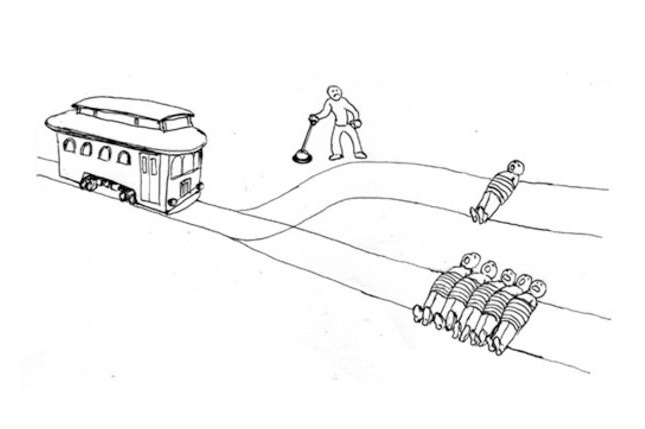 Maximization of natural good impartially
The Trolley Problem
Maximization of natural good impartially
The Trolley Problem

“It sounds bad, but it is still the best thing to do.”
Maximization of natural good impartially
The Trolley Problem

“It sounds bad, but it is still the best thing to do.”
                  A terrorist tortured to save millions of innocent people?
Maximization of natural good impartially
The Trolley Problem

“It sounds bad, but it is still the best thing to do.”
                  A terrorist tortured to save millions of innocent people?
                  Allocating health care resources to many rather than a few?
Maximization of natural good impartially
The Trolley Problem

“It sounds bad, but it is still the best thing to do.”
                  A terrorist tortured to save millions of innocent people?
                  Allocating health care resources to many rather than a few?
                  Robot car (doing the opposite)?
Maximization of natural good impartially
The Trolley Problem

“It sounds bad, but it is still the best thing to do.”
                  A terrorist tortured to save millions of innocent people?
                  Allocating health care resources to many rather than a few?
                  Robot car (doing the opposite)?

“It sounds bad, it is bad, and it is the wrong thing to do.”
Maximization of natural good impartially
The Trolley Problem

“It sounds bad, but it is still the best thing to do.”
                  A terrorist tortured to save millions of innocent people?
                  Allocating health care resources to many rather than a few?
                  Robot car (doing the opposite)?

“It sounds bad, it is bad, and it is the wrong thing to do.”
                  Yes, well, it is, but all ethical theories have their problems.
Maximization of natural good impartially
The Trolley Problem

“It sounds bad, but it is still the best thing to do.”
                  A terrorist tortured to save millions of innocent people?
                  Allocating health care resources to many rather than a few?
                  Robot car (doing the opposite)?

“It sounds bad, it is bad, and it is the wrong thing to do.”
                  Yes, well, it is, but all ethical theories have their problems.
                  This is such a core failure that utilitarianism has to be rejected.
Maximization of natural good impartially
The Trolley Problem

“It sounds bad, but it is still the best thing to do.”
                  A terrorist tortured to save millions of innocent people?
                  Allocating health care resources to many rather than a few?
                  Robot car (doing the opposite)?

“It sounds bad, it is bad, and it is the wrong thing to do.”
                  Yes, well, it is, but all ethical theories have their problems.
                  This is such a core failure that utilitarianism has to be rejected.
                  This is an obvious failure, but utilitarianism can be modified.
Rule utilitarianism
Rule utilitarianism
Maximization of natural good impartially, yes
Rule utilitarianism
Maximization of natural good impartially, yes
This is the aim, but not for individual choices, because
Rule utilitarianism
Maximization of natural good impartially, yes
This is the aim, but not for individual choices, because
              we do not know all the consequences of our choices
Rule utilitarianism
Maximization of natural good impartially, yes
This is the aim, but not for individual choices, because
              we do not know all the consequences of our choices
              and even if we did, the calculation would take too long.
Rule utilitarianism
Maximization of natural good impartially, yes
This is the aim, but not for individual choices, because
              we do not know all the consequences of our choices
              and even if we did, the calculation would take too long.

Rules are designed to maximize natural good impartially
Rule utilitarianism
Maximization of natural good impartially, yes
This is the aim, but not for individual choices, because
              we do not know all the consequences of our choices
              and even if we did, the calculation would take too long.

Rules are designed to maximize natural good impartially
Calculations are made neutrally, objectively, in the light of the best information, and taking all the time needed for the task.
Rule utilitarianism
Maximization of natural good impartially, yes
This is the aim, but not for individual choices, because
              we do not know all the consequences of our choices
              and even if we did, the calculation would take too long.

Rules are designed to maximize natural good impartially
Calculations are made neutrally, objectively, in the light of the best information, and taking all the time needed for the task.
The resulting rules, if observed satisfactorily, maximize good.
Rule utilitarianism
Maximization of natural good impartially, yes
This is the aim, but not for individual choices, because
              we do not know all the consequences of our choices
              and even if we did, the calculation would take too long.

Rules are designed to maximize natural good impartially
Calculations are made neutrally, objectively, in the light of the best information, and taking all the time needed for the task.
The resulting rules, if observed satisfactorily, maximize good.

Rule following
Rule utilitarianism
Maximization of natural good impartially, yes
This is the aim, but not for individual choices, because
              we do not know all the consequences of our choices
              and even if we did, the calculation would take too long.

Rules are designed to maximize natural good impartially
Calculations are made neutrally, objectively, in the light of the best information, and taking all the time needed for the task.
The resulting rules, if observed satisfactorily, maximize good.

Rule following
In all our individual choices, we ought to follow the rules.
Following rules maximizing good
The Trolley Problem
Following rules maximizing good
The Trolley Problem
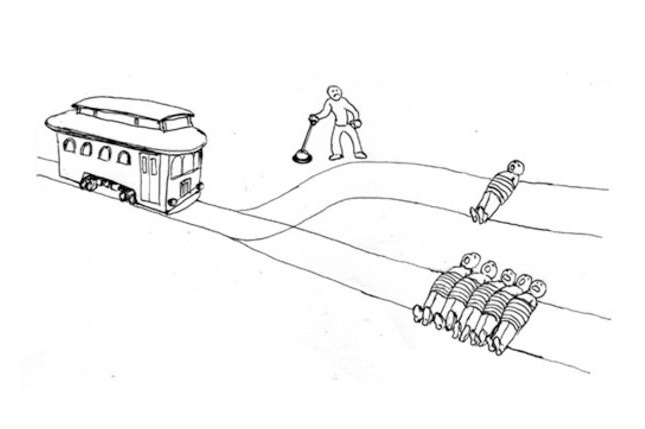 Following rules maximizing good
The Trolley Problem
Following rules maximizing good
The Trolley Problem

“In an impartial analysis, it is better to save more lives.”
Following rules maximizing good
The Trolley Problem

“In an impartial analysis, it is better to save more lives.”
                  Rule utilitarianism yields the same result as act utilitarianism.
Following rules maximizing good
The Trolley Problem

“In an impartial analysis, it is better to save more lives.”
                  Rule utilitarianism yields the same result as act utilitarianism.

“Acts and omissions have different consequences.”
Following rules maximizing good
The Trolley Problem

“In an impartial analysis, it is better to save more lives.”
                  Rule utilitarianism yields the same result as act utilitarianism.

“Acts and omissions have different consequences.”
                  It is better, as a rule, to allow people to die than to kill them.
Following rules maximizing good
The Trolley Problem

“In an impartial analysis, it is better to save more lives.”
                  Rule utilitarianism yields the same result as act utilitarianism.

“Acts and omissions have different consequences.”
                  It is better, as a rule, to allow people to die than to kill them.
                  We tend to think that allowing someone to die is not a violation  
                  of rights, whereas killing someone definitely is.
Following rules maximizing good
The Trolley Problem

“In an impartial analysis, it is better to save more lives.”
                  Rule utilitarianism yields the same result as act utilitarianism.

“Acts and omissions have different consequences.”
                  It is better, as a rule, to allow people to die than to kill them.
                  We tend to think that allowing someone to die is not a violation  
                  of rights, whereas killing someone definitely is.
                  This conventional view is so strong that less good would come  
                  out of ignoring it, at least under normal circumstances.
Following rules maximizing good
The Trolley Problem

“In an impartial analysis, it is better to save more lives.”
                  Rule utilitarianism yields the same result as act utilitarianism.

“Acts and omissions have different consequences.”
                  It is better, as a rule, to allow people to die than to kill them.
                  We tend to think that allowing someone to die is not a violation  
                  of rights, whereas killing someone definitely is.
                  This conventional view is so strong that less good would come  
                  out of ignoring it, at least under normal circumstances. 
                  Exceptional rules can still be applied to exceptional cases.
General instructions for using utilitarianism
General instructions for using utilitarianism
The good to be maximized
General instructions for using utilitarianism
The good to be maximized
Use a common-sense understanding of “well-being”
General instructions for using utilitarianism
The good to be maximized
Use a common-sense understanding of “well-being”
                  Lives, freedom, health, and reasonable need satisfaction.
General instructions for using utilitarianism
The good to be maximized
Use a common-sense understanding of “well-being”
                  Lives, freedom, health, and reasonable need satisfaction.

The consequences taken into account
General instructions for using utilitarianism
The good to be maximized
Use a common-sense understanding of “well-being”
                  Lives, freedom, health, and reasonable need satisfaction.

The consequences taken into account
Use expected, not actual or possible consequences
General instructions for using utilitarianism
The good to be maximized
Use a common-sense understanding of “well-being”
                  Lives, freedom, health, and reasonable need satisfaction.

The consequences taken into account
Use expected, not actual or possible consequences
                  Actual consequences are only known when world ends.
General instructions for using utilitarianism
The good to be maximized
Use a common-sense understanding of “well-being”
                  Lives, freedom, health, and reasonable need satisfaction.

The consequences taken into account
Use expected, not actual or possible consequences
                  Actual consequences are only known when world ends.
                      Possible consequences tend to emphasize hopes and fears.
General instructions for using utilitarianism
The good to be maximized
Use a common-sense understanding of “well-being”
                  Lives, freedom, health, and reasonable need satisfaction.

The consequences taken into account
Use expected, not actual or possible consequences
                  Actual consequences are only known when world ends.
                      Possible consequences tend to emphasize hopes and fears.

The beings taken into account
General instructions for using utilitarianism
The good to be maximized
Use a common-sense understanding of “well-being”
                  Lives, freedom, health, and reasonable need satisfaction.

The consequences taken into account
Use expected, not actual or possible consequences
                  Actual consequences are only known when world ends.
                      Possible consequences tend to emphasize hopes and fears.

The beings taken into account
Take into account all and only sentient beings
General instructions for using utilitarianism
The good to be maximized
Use a common-sense understanding of “well-being”
                  Lives, freedom, health, and reasonable need satisfaction.

The consequences taken into account
Use expected, not actual or possible consequences
                  Actual consequences are only known when world ends.
                      Possible consequences tend to emphasize hopes and fears.

The beings taken into account
Take into account all and only sentient beings
                       Living people (not unborn or gone), sentient animals.
General instructions for using utilitarianism
The good to be maximized
Use a common-sense understanding of “well-being”
                  Lives, freedom, health, and reasonable need satisfaction.

The consequences taken into account
Use expected, not actual or possible consequences
                  Actual consequences are only known when world ends.
                      Possible consequences tend to emphasize hopes and fears.

The beings taken into account
Take into account all and only sentient beings
                       Living people (not unborn or gone), sentient animals.
Moral legalism
Moral legalism
It’s all there, in the law
A good citizen, to be moral / ethical, only needs to obey the law,
       however much philosophers and activists try to say otherwise
Moral legalism
It’s all there, in the law
A good citizen, to be moral / ethical, only needs to obey the law,
       however much philosophers and activists try to say otherwise

Compatible with legal positivism
The law, as it is, is the law, because it is the law, as it is
so it cannot be reasonably criticized for immorality
Moral legalism
It’s all there, in the law
A good citizen, to be moral / ethical, only needs to obey the law,
       however much philosophers and activists try to say otherwise

Compatible with legal positivism
The law, as it is, is the law, because it is the law, as it is
so it cannot be reasonably criticized for immorality

Incompatible with natural law theory
According to this, good law has a moral foundation
so an immoral law is bad law – or not law at all
Doing only what is legal
Doing only what is legal
A decent minimum?
Doing only what is legal
A decent minimum?

The workers of Yue Yuen Industrial (Holdings) Limited would have benefited from a moral legalist management approach.
Doing only what is legal
A decent minimum?

The workers of Yue Yuen Industrial (Holdings) Limited would have benefited from a moral legalist management approach.







* See, however: http://www.yueyuen.com/index.php/en/csr/category/6-statement
Doing only what is legal
A decent minimum?

The workers of Yue Yuen Industrial (Holdings) Limited would have benefited from a moral legalist management approach.
Minimum wages
Written and signed work contracts
Rules for severance, retirement, and pensions – etc.
Doing only what is legal
A decent minimum?

The workers of Yue Yuen Industrial (Holdings) Limited would have benefited from a moral legalist management approach.
Minimum wages
Written and signed work contracts
Rules for severance, retirement, and pensions – etc.

But this would have required a more supportive legal system.
If this company obeys the laws alone, it will cease to function
Its place will then be taken by a company that does not
Unless, of course, there is international pressure
Doing only what is legal
Doing only what is legal
Indecent moral negligence?

It has (since these lectures were first prepared during the Obama era) again become legal for coal ashes to be released into rivers.
http://www.vox.com/2017/2/2/14488448/stream-protection-rule
So Duke Energy would not be fined for the 2014 case any more
So it is now OK for Duke Energy and others to do such things?
Doing only what is legal
Indecent moral negligence?

It has (since these lectures were first prepared during the Obama era) again become legal for coal ashes to be released into rivers.
http://www.vox.com/2017/2/2/14488448/stream-protection-rule
So Duke Energy would not be fined for the 2014 case any more
So it is now OK for Duke Energy and others to do such things?

Moral legalists are not necessarily concerned by the oscillation.
This is how democracy works
The people have been heard, and that’s the end of it
Not the people living downstream river Dan in Eden, NC, though
Kantian ethics
Kantian ethics
Immanuel Kant
Kantian ethics
Morality is about choices and actions that are free
We cannot be held morally responsible for behaviour that is
       forced, coerced, or dictated by laws imposed on us by others
Kantian ethics
Morality is about choices and actions that are free
We cannot be held morally responsible for behaviour that is
       forced, coerced, or dictated by laws imposed on us by others

Our only sphere of freedom is our reason (intellect)
As sentient beings we are forced to seek pleasure & avoid pain,
and as social beings we act under the influence of others
Kantian ethics
Morality is about choices and actions that are free
We cannot be held morally responsible for behaviour that is
       forced, coerced, or dictated by laws imposed on us by others

Our only sphere of freedom is our reason (intellect)
As sentient beings we are forced to seek pleasure & avoid pain,
and as social beings we act under the influence of others 

We have to find our reasons for moral action from reason
Since reason is the same in every person, morality is universal:
  a choice can be right for me only if it is right for every person
Acting by rules dictated by reason
Acting by rules dictated by reason
How can I act morally?

“Always act by rules dictated by your own reason!”
               Not by rules dictated by pleasure, pain, or social custom
               (even when they converge: according to duty, not inclination)
Acting by rules dictated by reason
How can I act morally?

“Always act by rules dictated by your own reason!”
               Not by rules dictated by pleasure, pain, or social custom
               (even when they converge: according to duty, not inclination)

“By rules that you can think / wish everyone to follow!”
               E.g., should I lie if this is a way out of an awkward situation?
               No: If everyone did that, we would never know what is true
Acting by rules dictated by reason
How can I act morally?

“Always act by rules dictated by your own reason!”
               Not by rules dictated by pleasure, pain, or social custom
               (even when they converge: according to duty, not inclination)

“By rules that you can think / wish everyone to follow!”
               E.g., should I lie if this is a way out of an awkward situation?
               No: If everyone did that, we would never know what is true

“Always respect humanity, in yourself and in others!”
               Our moral core as persons is reason – the source of our dignity
               This must not be violated by ending it or by confusing it
Acting by rules dictated by reason
Acting by rules dictated by reason
Possible examples of acting morally or immorally (Kant)

Respecting the human body as the carrier of our reason
         You may not kill yourself or others (even if you or they are in pain)!
         You may not let yourself to be vaccinated (as it will poison / kill you)!
         You may not intoxicate yourself with opium (wine does not hurt)!
         You may not sell you living tooth (but you may sell your hair)!
         You may not castrate yourself to earn a living as an opera singer!
Acting by rules dictated by reason
Possible examples of acting morally or immorally (Kant)

Respecting the human body as the carrier of our reason
         You may not kill yourself or others (even if you or they are in pain)!
         You may not let yourself to be vaccinated (as it will poison / kill you)!
         You may not intoxicate yourself with opium (wine does not hurt)!
         You may not sell you living tooth (but you may sell your hair)!
         You may not castrate yourself to earn a living as an opera singer!

Respecting institutions on which our human life is based
         You may not lie even if you could save someone’s life by doing so!
         The social institution of truth telling is too valuable to be sacrificed.
         Wrong will be done, but by the wrongdoer, not you.
General instructions for using deontology
General instructions for using deontology
Both moral legalism and Kantian ethics: Follow rules
Moral legalism: Follow the rules that are (the law)
Kantian ethics: Follow the rules that ought to be (reason)
General instructions for using deontology
Both moral legalism and Kantian ethics: Follow rules
Moral legalism: Follow the rules that are (the law)
Kantian ethics: Follow the rules that ought to be (reason)

An example: The concentration camp guard

Simple moral legalist: “I was just obeying the law.”
Kant: “You shouldn’t have, the law was not reasonable.”
General instructions for using deontology
Both moral legalism and Kantian ethics: Follow rules
Moral legalism: Follow the rules that are (the law)
Kantian ethics: Follow the rules that ought to be (reason)

An example: The concentration camp guard

Simple moral legalist: “I was just obeying the law.”
Kant: “You shouldn’t have, the law was not reasonable.”
More advanced moral legalism / legal positivism:
	Legislation must have some decency (the rule of law 	must have some content), and you should have seen it.
General instructions for using deontology
Both moral legalism and Kantian ethics: Follow rules
Moral legalism: Follow the rules that are (the law)
Kantian ethics: Follow the rules that ought to be (reason)

An example: The concentration camp guard

Simple moral legalist: “I was just obeying the law.”
Kant: “You shouldn’t have, the law was not reasonable.”
More advanced moral legalism / legal positivism:
	Legislation must have some decency (the rule of law 	must have some content), and you should have seen it.
General instructions for using deontology
Both moral legalism and Kantian ethics: Follow rules
Moral legalism: Follow the rules that are (the law)
Kantian ethics: Follow the rules that ought to be (reason)
Natural law theory
Natural law theory
All beings have a telos (end, destination, purpose, aim)
Heavy objects aim to go down, light objects aim to go up
Plants live, take and use nutrients, and propagate
Animals (also) move towards pleasure and away from pain
Natural law theory
Aristotle
All beings have a telos (end, destination, purpose, aim)
Heavy objects aim to go down, light objects aim to go up
Plants live, take and use nutrients, and propagate
Animals (also) move towards pleasure and away from pain
Natural law theory
Aristotle
All beings have a telos (end, destination, purpose, aim)
Heavy objects aim to go down, light objects aim to go up
Plants live, take and use nutrients, and propagate
Animals (also) move towards pleasure and away from pain

Human beings are living, moving beings (plant & animal soul)
As such they aim at survival, nourishment, having children, and bringing them up – or they ought to do (descriptive ≈ normative)
Natural law theory
Aquinas
Aristotle
All beings have a telos (end, destination, purpose, aim)
Heavy objects aim to go down, light objects aim to go up
Plants live, take and use nutrients, and propagate
Animals (also) move towards pleasure and away from pain

Human beings are living, moving beings (plant & animal soul)
As such they aim at survival, nourishment, having children, and bringing them up – or they ought to do (descriptive ≈ normative)
Natural law theory
Aquinas
Aristotle
All beings have a telos (end, destination, purpose, aim)
Heavy objects aim to go down, light objects aim to go up
Plants live, take and use nutrients, and propagate
Animals (also) move towards pleasure and away from pain

Human beings are living, moving beings (plant & animal soul)
As such they aim at survival, nourishment, having children, and bringing them up – or they ought to do (descriptive ≈ normative)

Human beings are also practically and theoretically rational
They (ought to) balance living and having a family (practical) with seeking knowledge of nature and of God (theoretical)
Acting according to the natural law (telos)
Acting according to the natural law (telos)
Practically reasonable experts know how to reach our telos
They know what the primary human goods are
And they know how they can best be reached
Acting according to the natural law (telos)
Practically reasonable experts know how to reach our telos
They know what the primary human goods are
And they know how they can best be reached

The primary human goods are:
Life
Knowledge
Play
Aesthetic experience
Sociability (friendship)
Practical reasonableness
Religion
Acting according to the natural law (telos)
Practically reasonable experts know how to reach our telos
They know what the primary human goods are
And they know how they can best be reached

The primary human goods are:
Life
Knowledge
Play
Aesthetic experience
Sociability (friendship)
Practical reasonableness
Religion
John Finnis
Acting according to the natural law (telos)
Practically reasonable experts know how to reach our telos
They know what the primary human goods are
And they know how they can best be reached

The primary human goods are:
Life
Knowledge
Play
Aesthetic experience
Sociability (friendship)
Practical reasonableness
Religion
John Finnis
Roman Catholicism
Acting according to the natural law (telos)
Practically reasonable experts know how to reach our telos
They know what the primary human goods are
And they know how they can best be reached

The primary human goods are:
Life
Knowledge
Play
Aesthetic experience
Sociability (friendship)
Practical reasonableness
Religion
John Finnis
Look familiar?
Roman Catholicism
Theories of justice
Individual rights
Communal tradition
Capability promotion
Fair contract
Relations Care
Preference satisfaction
Responsi-bility / Not
Theories of justice
Individual rights
Nussbaum and her list
              of capabilities
Communal tradition
Capability promotion
Fair contract
Relations Care
Preference satisfaction
Responsi-bility / Not
Theories of justice
Individual rights
Nussbaum and her list
              of capabilities
Communal tradition
Capability promotion
Aristotelean

Teleological
Fair contract
Relations Care
Preference satisfaction
Responsi-bility / Not
Theories of justice
Individual rights
Nussbaum and her list
              of capabilities
Communal tradition
Capability promotion
Aristotelean

Teleological
Fair contract
Relations Care
Preference satisfaction
Responsi-bility / Not
Theories of justice
Individual rights
Nussbaum and her list
              of capabilities
Communal tradition
Capability promotion
Aristotelean

Teleological
Fair contract
Relations Care
Preference satisfaction
Responsi-bility / Not
Theories of justice
Individual rights
Communal tradition
Capability promotion
Aristotelean

Teleological
Fair contract
Relations Care
Preference satisfaction
Responsi-bility / Not
Theories of justice
Individual rights
Communal tradition
Capability promotion
Aristotelean
Fair contract
Relations Care
Preference satisfaction
Responsi-bility / Not
Theories of justice
Individual rights
Communal tradition
Capability promotion
Aristotelean

Virtue ethics
Fair contract
Relations Care
Preference satisfaction
Responsi-bility / Not
Virtue ethics
Virtue ethics
Aristotle
Virtue ethics
Aristotle
Our aim is to live a good life in a good society
Happiness (pleasure over pain) is important, but
A truly good life is a virtuous life
Virtue ethics
Aristotle
Our aim is to live a good life in a good society
Happiness (pleasure over pain) is important, but
A truly good life is a virtuous life

Virtue means keeping a “golden mean” between extremes
In emotions, attitudes, and actions, too much is not good
And similarly, too little (or not enough) is not good, either
Virtue ethics
Aristotle
Our aim is to live a good life in a good society
Happiness (pleasure over pain) is important, but
A truly good life is a virtuous life

Virtue means keeping a “golden mean” between extremes
In emotions, attitudes, and actions, too much is not good
And similarly, too little (or not enough) is not good, either

Virtuousness is a result of successful education
Children first imitate virtuous action, then see why
If this fails, weakness of the will (inclinations take over) or viciousness (going perversely against the good life) follow
Keeping the golden mean between extremes
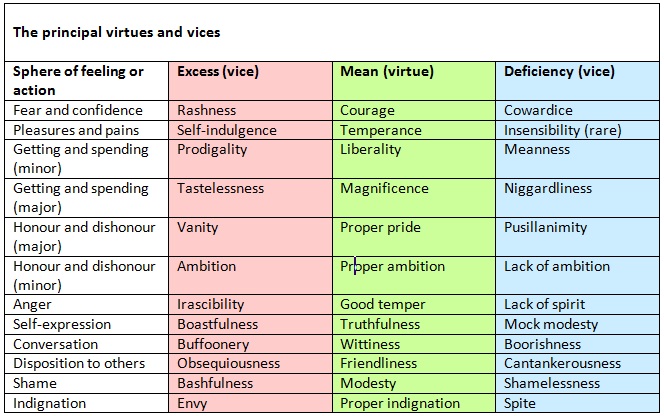 Aristotle, Nichomachean Ethics
Keeping the golden mean between extremes
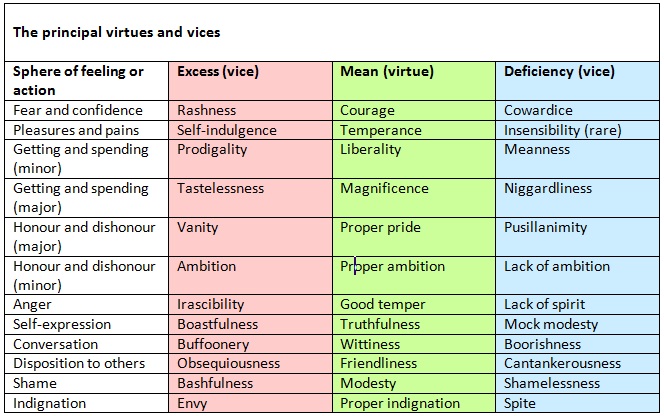 Aristotle, Nichomachean Ethics
Keeping the golden mean between extremes
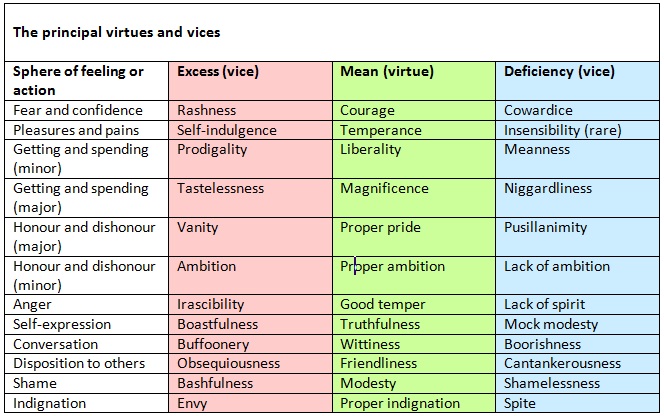 Aristotle, Nichomachean Ethics
Keeping the golden mean between extremes
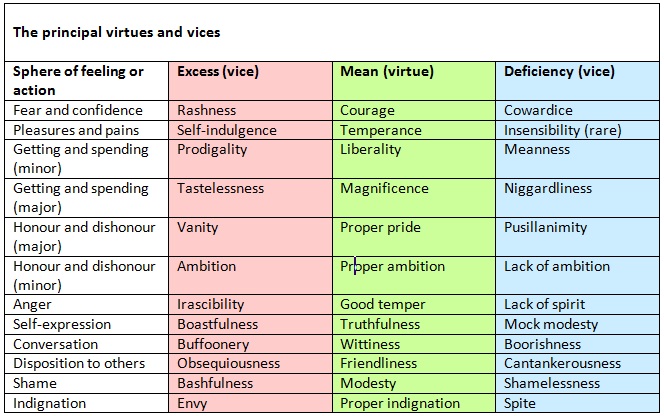 Aristotle, Nichomachean Ethics
Keeping the golden mean between extremes
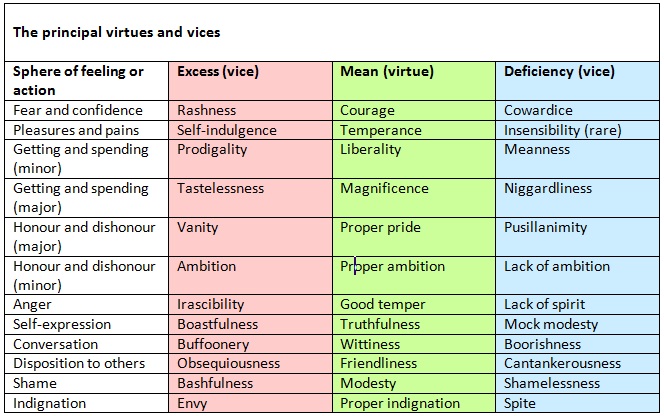 Aristotle, Nichomachean Ethics
Keeping the golden mean between extremes
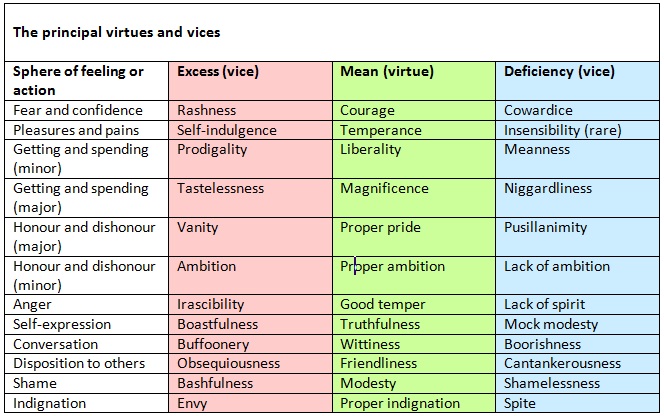 Aristotle, Nichomachean Ethics
General instructions for using teleology
General instructions for using teleology
Both natural law and virtue ethics are context-sensitive
Our telos can be promoted differently in different circumstances
And what is brave in one context may be rash in another
So feel free to use your practical reasonableness
General instructions for using teleology
Both natural law and virtue ethics are context-sensitive
Our telos can be promoted differently in different circumstances
And what is brave in one context may be rash in another
So feel free to use your practical reasonableness

Natural law theorists cannot stray from the primary goods
That human life is sacred means that human life is sacred, and so on
How it can be best protected may be a matter of interpretation
General instructions for using teleology
Both natural law and virtue ethics are context-sensitive
Our telos can be promoted differently in different circumstances
And what is brave in one context may be rash in another
So feel free to use your practical reasonableness

Natural law theorists cannot stray from the primary goods
That human life is sacred means that human life is sacred, and so on
How it can be best protected may be a matter of interpretation

Virtue ethicists need to set, to an extent, their own premises
Some dimensions relevant to the case can be found in Aristotle
There may by others, though, and you must find them yourselves
General instructions for using teleology
Both natural law and virtue ethics are context-sensitive
Our telos can be promoted differently in different circumstances
And what is brave in one context may be rash in another
So feel free to use your practical reasonableness

Natural law theorists cannot stray from the primary goods
That human life is sacred means that human life is sacred, and so on
How it can be best protected may be a matter of interpretation

Virtue ethicists need to set, to an extent, their own premises
Some dimensions relevant to the case can be found in Aristotle
There may by others, though, and you must find them yourselves
Do not forget to send me your question at:

matti.hayry@aalto.fi
Intermission
The Ford Pinto case
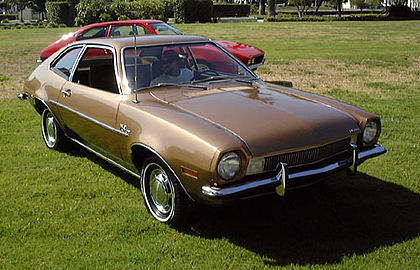 The Ford Pinto case
The Ford Pinto case
In 1968, Ford Motor Company decided to design their 1971 model by using a rule of 2000/2000: the car should weigh below 2000 lb and cost below $ 2000
The Ford Pinto case
In 1968, Ford Motor Company decided to design their 1971 model by using a rule of 2000/2000: the car should weigh below 2000 lb and cost below $ 2000

Engineering was seriously hampered by the weight, cost, and time limits, and this resulted in various construction flaws in the completed car – Ford Pinto
The Ford Pinto case
In 1968, Ford Motor Company decided to design their 1971 model by using a rule of 2000/2000: the car should weigh below 2000 lb and cost below $ 2000

Engineering was seriously hampered by the weight, cost, and time limits, and this resulted in various construction flaws in the completed car – Ford Pinto

One of them was that if the car was rear ended at 30 mph or more, its gas tank exploded and the doors jammed shut, leading people inside to burn alive
The Ford Pinto case
Ford knew, or should have known, about the defect – it was evident in their own pre-marketing safety tests

However, the business decision was made to present the car to the buying public in September 1970

In January 1971, US National Highway Traffic Safety Administration banned rear-bumper and gas-tank designs like the ones causing the trouble in the Pinto

Since the rule did not extend to models already in the market, Ford did nothing illegal
The Ford Pinto case
Ford knew, or should have known, about the defect – it was evident in their own pre-marketing safety tests

However, the business decision was made to present the car to the buying public in September 1970

In January 1971, US National Highway Traffic Safety Administration banned rear-bumper and gas-tank designs like the ones causing the trouble in the Pinto

Since the rule did not extend to models already in the market, Ford did nothing illegal
The Ford Pinto case
Ford knew, or should have known, about the defect – it was evident in their own pre-marketing safety tests

However, the business decision was made to present the car to the buying public in September 1970

In January 1971, US National Highway Traffic Safety Administration banned rear-bumper and gas-tank designs like the ones causing the trouble in the Pinto

Since the rule did not extend to models already in the market, Ford did nothing illegal
The Ford Pinto case
Ford knew, or should have known, about the defect – it was evident in their own pre-marketing safety tests

However, the business decision was made to present the car to the buying public in September 1970

In January 1971, US National Highway Traffic Safety Administration banned rear-bumper and gas-tank designs like the ones causing the trouble in the Pinto

Since the rule did not extend to models already in the market, Ford did nothing illegal
The Ford Pinto case
Ford knew, or should have known, about the defect – it was evident in their own pre-marketing safety tests

However, the business decision was made to present the car to the buying public in September 1970

In January 1971, US National Highway Traffic Safety Administration banned rear-bumper and gas-tank designs like the ones causing the trouble in the Pinto

Since the rule did not extend to models already in the market, Ford did nothing illegal
The Ford Pinto case
In 1977, the first law suit was brought against Ford, after a rear-end collision had left one dead and another badly burned (Ford lost the case in 1978)

By this time, the problem had been fixed, as the NHTSA had extended the rule to old models, as well

However, law suits continued to pile up, as the 1971–76 models claimed hundreds of casualties

Ford considered recalling those cars for repairs but decided against it based on a cost-benefit-analysis
The Ford Pinto case
In 1977, the first law suit was brought against Ford, after a rear-end collision had left one dead and another badly burned (Ford lost the case in 1978)

By this time, the problem had been fixed, as the NHTSA had extended the rule to old models, as well

However, law suits continued to pile up, as the 1971–76 models claimed hundreds of casualties

Ford considered recalling those cars for repairs but decided against it based on a cost-benefit-analysis
The Ford Pinto case
In 1977, the first law suit was brought against Ford, after a rear-end collision had left one dead and another badly burned (Ford lost the case in 1978)

By this time, the problem had been fixed, as the NHTSA had extended the rule to old models, as well

However, law suits continued to pile up, as the 1971–76 models claimed hundreds of casualties

Ford considered recalling those cars for repairs but decided against it based on a cost-benefit-analysis
The Ford Pinto case
In 1977, the first law suit was brought against Ford, after a rear-end collision had left one dead and another badly burned (Ford lost the case in 1978)

By this time, the problem had been fixed, as the NHTSA had extended the rule to old models, as well

However, law suits continued to pile up, as the 1971–76 models claimed hundreds of casualties

Ford considered recalling those cars for repairs but decided against it based on a cost-benefit-analysis
The Ford Pinto case
In 1977, the first law suit was brought against Ford, after a rear-end collision had left one dead and another badly burned (Ford lost the case in 1978)

By this time, the problem had been fixed, as the NHTSA had extended the rule to old models, as well

However, law suits continued to pile up, as the 1971–76 models claimed hundreds of casualties

Ford considered recalling those cars for repairs but decided against it based on a cost-benefit-analysis
The Ford Pinto case
The (social) benefits of the recall considered were:

180 burn deaths prevented, $200,000 per death
180 serious burn injuries prevented, $67,000 per injury
2,100 burned vehicles prevented, $700 per vehicle
=  Total benefit to society $49.5 million

The (company) costs for the recall considered were:

11 million cars, $11 per car
1.5 million light trucks, $11 per truck
Total cost to company $137 million
The Ford Pinto case
The (social) benefits of the recall considered were:

180 burn deaths prevented, $200,000 per death
180 serious burn injuries prevented, $67,000 per injury
2,100 burned vehicles prevented, $700 per vehicle
=  Total benefit to society $49.5 million

The (company) costs for the recall considered were:

11 million cars, $11 per car
1.5 million light trucks, $11 per truck
Total cost to company $137 million
The Ford Pinto case
The (social) benefits of the recall considered were:

180 burn deaths prevented, $200,000 per death
180 serious burn injuries prevented, $67,000 per injury
2,100 burned vehicles prevented, $700 per vehicle
=  Total benefit to society $49.5 million

The (company) costs for the recall considered were:

11 million cars, $11 per car
1.5 million light trucks, $11 per truck
Total cost to company $137 million
The Ford Pinto case
The (social) benefits of the recall considered were:

180 burn deaths prevented, $200,000 per death
180 serious burn injuries prevented, $67,000 per injury
2,100 burned vehicles prevented, $700 per vehicle
=  Total benefit to society $49.5 million

The (company) costs for the recall considered were:

11 million cars, $11 per car
1.5 million light trucks, $11 per truck
Total cost to company $137 million
The Ford Pinto case
The (social) benefits of the recall considered were:

180 burn deaths prevented, $200,000 per death
180 serious burn injuries prevented, $67,000 per injury
2,100 burned vehicles prevented, $700 per vehicle
=  Total benefit to society $49.5 million

The (company) costs for the recall considered were:

11 million cars, $11 per car
1.5 million light trucks, $11 per truck
Total cost to company $137 million
The Ford Pinto case
The (social) benefits of the recall considered were:

180 burn deaths prevented, $200,000 per death
180 serious burn injuries prevented, $67,000 per injury
2,100 burned vehicles prevented, $700 per vehicle
=  Total benefit to society $49.5 million

The (company) costs for the recall considered were:

11 million cars, $11 per car
1.5 million light trucks, $11 per truck
Total cost to company $137 million
The Ford Pinto case
The (social) benefits of the recall considered were:

180 burn deaths prevented, $200,000 per death
180 serious burn injuries prevented, $67,000 per injury
2,100 burned vehicles prevented, $700 per vehicle
=  Total benefit to society $49.5 million

The (company) costs for the recall considered were:

11 million cars, $11 per car
1.5 million light trucks, $11 per truck
Total cost to company $137 million
The Ford Pinto case
The (social) benefits of the recall considered were:

180 burn deaths prevented, $200,000 per death
180 serious burn injuries prevented, $67,000 per injury
2,100 burned vehicles prevented, $700 per vehicle
=  Total benefit to society $49.5 million

The (company) costs for the recall considered were:

11 million cars, $11 per car
1.5 million light trucks, $11 per truck
Total cost to company $137 million
The Ford Pinto case
The (social) benefits of the recall considered were:

180 burn deaths prevented, $200,000 per death
180 serious burn injuries prevented, $67,000 per injury
2,100 burned vehicles prevented, $700 per vehicle
=  Total benefit to society $49.5 million

The (company) costs for the recall considered were:

11 million cars, $11 per car
1.5 million light trucks, $11 per truck
Total cost to company $137 million
The Ford Pinto case
The (social) benefits of the recall considered were:

180 burn deaths prevented, $200,000 per death
180 serious burn injuries prevented, $67,000 per injury
2,100 burned vehicles prevented, $700 per vehicle
=  Total benefit to society $49.5 million

The (company) costs for the recall considered were:

11 million cars, $11 per car
1.5 million light trucks, $11 per truck
Total cost to company $137 million
The Ford Pinto case
Since the cost would have been considerably greater than the benefit (137 > 49.5), Ford decided not to recall

In 1977, the situation and Ford’s decisions were exposed, resulting in outrage and scandal 

Ford recalled the 1971–76 models in 1978, and had them repaired

The company’s short-term reputation in the US suffered badly, but pretty soon Ford regained its position as one of the most esteemed car manufacturers globally
The Ford Pinto case
Since the cost would have been considerably greater than the benefit (137 > 49.5), Ford decided not to recall

In 1977, the situation and Ford’s decisions were exposed, resulting in outrage and scandal 

Ford recalled the 1971–76 models in 1978, and had them repaired

The company’s short-term reputation in the US suffered badly, but pretty soon Ford regained its position as one of the most esteemed car manufacturers globally
The Ford Pinto case
Since the cost would have been considerably greater than the benefit (137 > 49.5), Ford decided not to recall

In 1977, the situation and Ford’s decisions were exposed, resulting in outrage and scandal 

Ford recalled the 1971–76 models in 1978, and had them repaired

The company’s short-term reputation in the US suffered badly, but pretty soon Ford regained its position as one of the most esteemed car manufacturers globally
The Ford Pinto case
Since the cost would have been considerably greater than the benefit (137 > 49.5), Ford decided not to recall

In 1977, the situation and Ford’s decisions were exposed, resulting in outrage and scandal 

Ford recalled the 1971–76 models in 1978, and had them repaired

The company’s short-term reputation in the US suffered badly, but pretty soon Ford regained its position as one of the most esteemed car manufacturers globally
The Ford Pinto case
Since the cost would have been considerably greater than the benefit (137 > 49.5), Ford decided not to recall

In 1977, the situation and Ford’s decisions were exposed, resulting in outrage and scandal 

Ford recalled the 1971–76 models in 1978, and had them repaired

The company’s short-term reputation in the US suffered badly, but pretty soon Ford regained its position as one of the most esteemed car manufacturers globally
So what should we think about this?
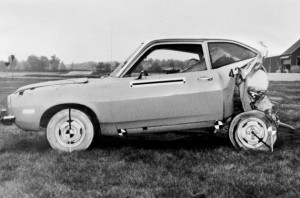 Group Work 6
Groups
Find out and report
What are the reasons given by the CE in particular cases?
What other reasons could be given in particular cases?
Sustainability
Environmental ethics
CSR
Business ethics
Moral theories
Theories of justice
The background in the different approaches and theories will be provided by lectures, guest lectures, and reading material.
Everything is geared towards your investigation and reporting.
Group Work 6
Find out and report

State briefly the principle(s) of your ethical approach
What do you have to say, based on your approach and the Ford Pinto case, about the behaviour and/or character of
Ford Pinto engineers?
Ford managers between the Pinto engineers and Lee Iacocca?
Lee Iacocca?
Ford Motor Company?
Cases

Act utilitarianism
Rule utilitarianism
Moral legalism
Kantian ethics
Natural law theory
Virtue ethics
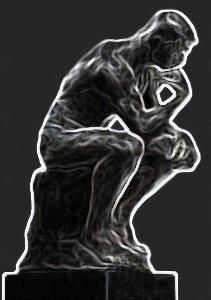 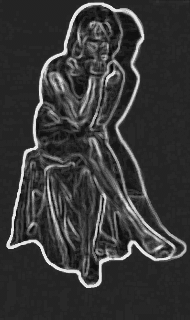 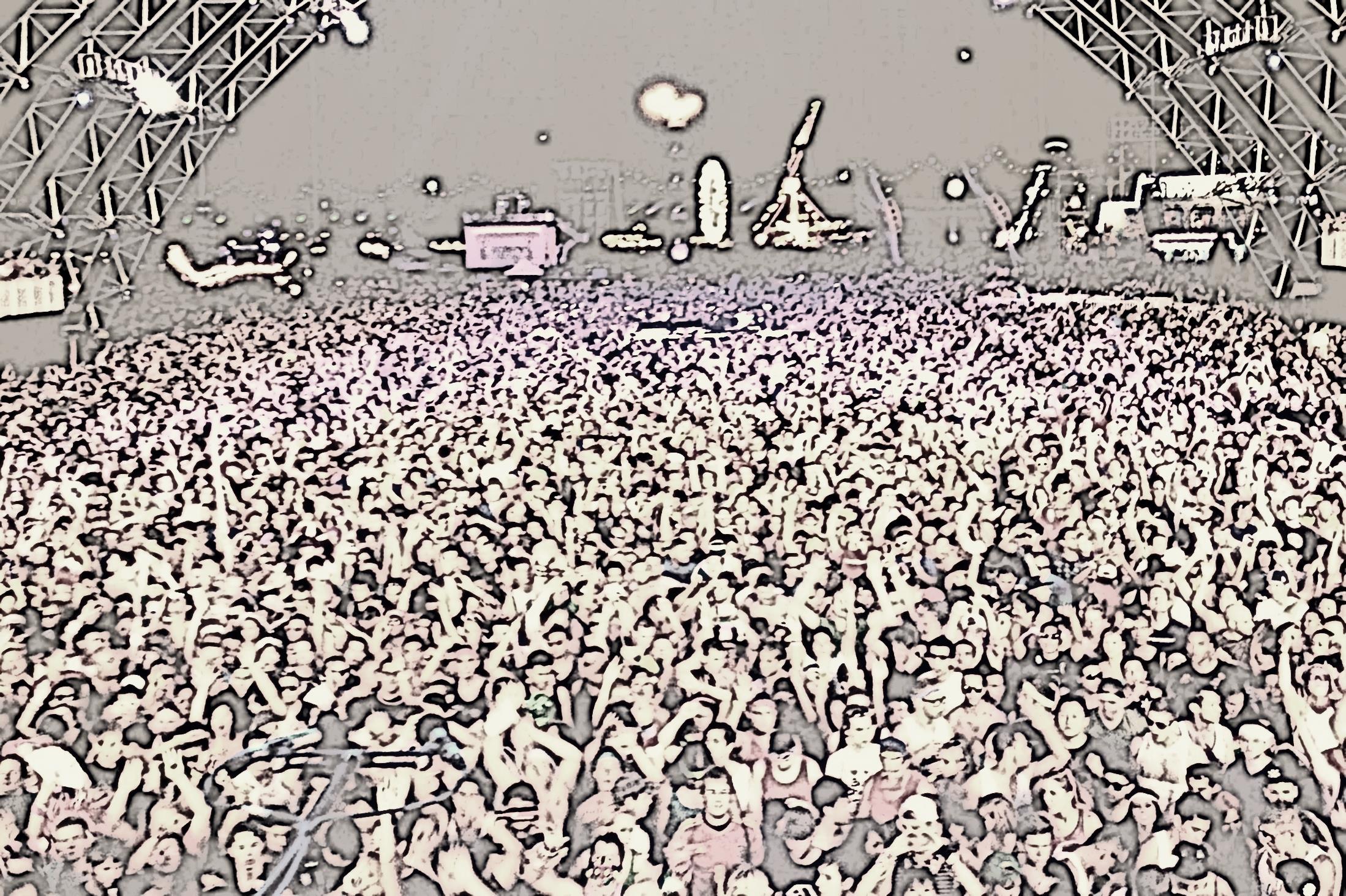 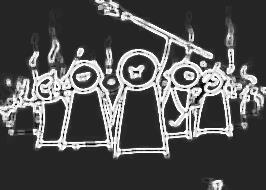 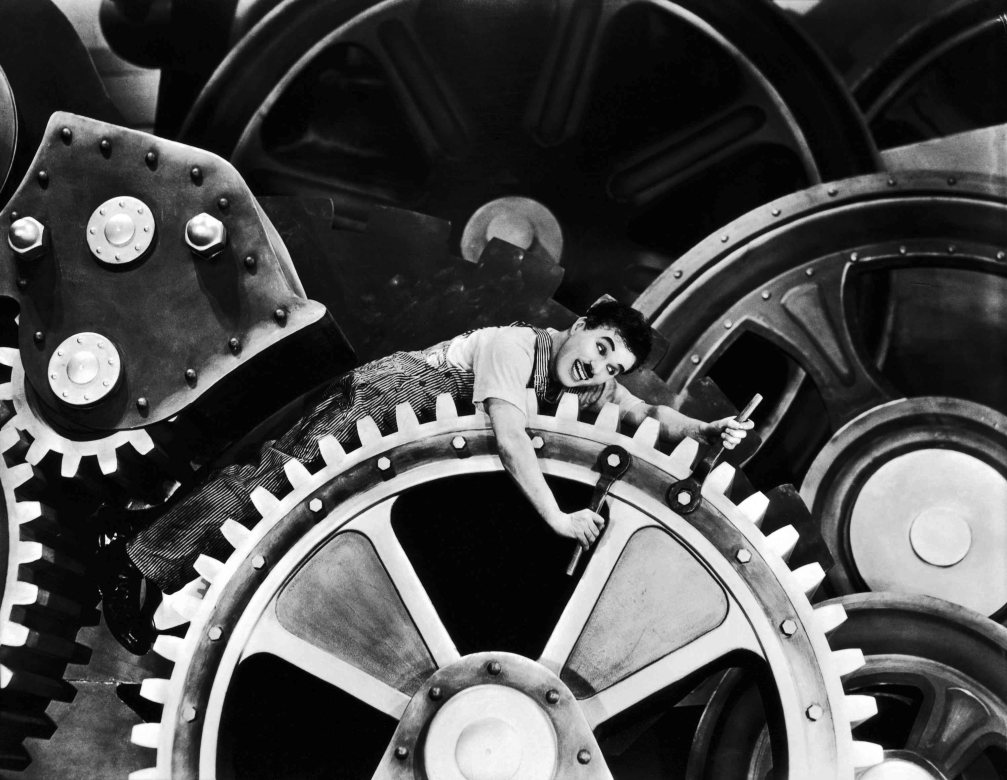 Business ethics in management approaches
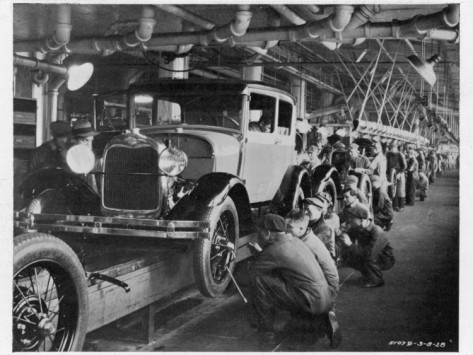 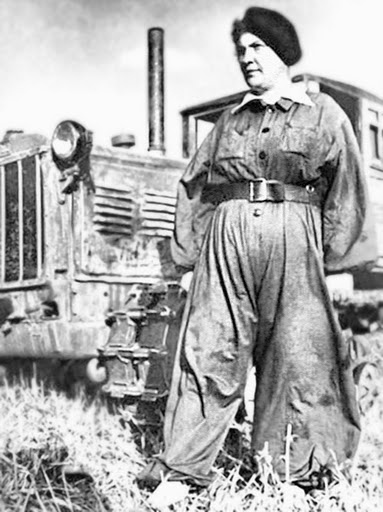 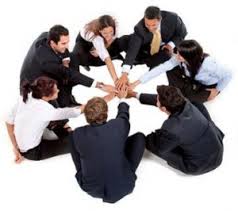 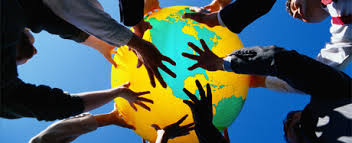